Different practical approaches to cutting UK emissions to net zero
The different groups who need to act:
central government and local government
businesses and communities
individuals
What government can do
information and advice
spending and investment
taxes and subsidies
regulations
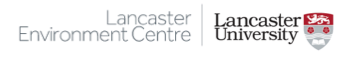 1. The different groups
government (central & local)
individuals
businesses & communities
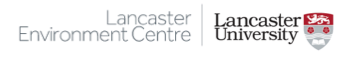 Example: city travel
charge cars to enter
good bus services
build cycle lanes
government (central & local)
walk more
cycle more 
use public transport
bike hire
bus services
electric taxis
individuals
businesses & communities
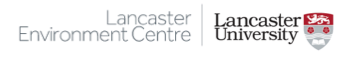 2. What can government do?
There are lots of ways that government can help businesses, communities and individuals to get to net zero. 
Information and advice
Spending and investment
Taxes and subsidies
Regulations
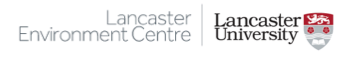 Information and advice
Offering information; suggesting how people can act differently
eg: advice on how to save energy in the home

Advantages: relatively cheap; doesn’t force anyone to act
Disadvantages: can be ignored; doesn’t make it easier to act unless there are other changes as well
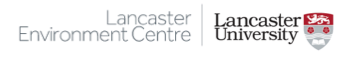 Government spending & investment
Government spends public money (funded through taxes and borrowing)
eg: cycle paths; insulating homes

Advantages: government tackles the problem directly. It benefits everyone.
Disadvantages: Uses public money; might be unpopular.
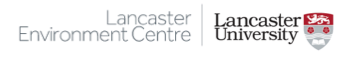 Taxes and subsidies
Using the tax system to change prices.
eg:  fuel tax; no road tax for electric vehicles. 

Advantages: makes the zero-carbon alternative cheaper. Can raise money to spend on other things.
Disadvantages: Is it fair? What if there are no alternatives? Might be unpopular.
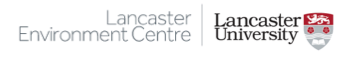 Regulations
Changing the law to ban the most high-carbon options.

eg: gas boilers; light bulbs.

Advantages: Simple and predictable. Applies the same to everyone (unlike taxes). Can be introduced gradually. 
Disadvantages: Might affect businesses (especially if traded internationally); might be unpopular; has to be designed carefully.
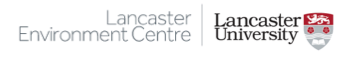 Conclusions
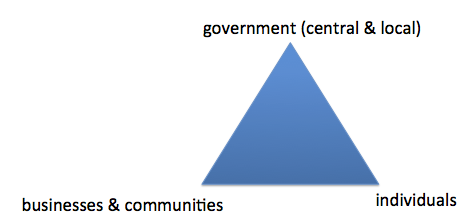 Needs action from all three groups

Government: combination of 
Information and advice
Spending and investment
Taxes and subsidies
Regulations
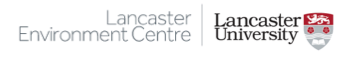